NASTAVNI PREDMET BOSANSKI JEZIK I KNJIŽEVNOST
NASTAVNA OBLAST: PRAVOPIS
NASTAVNA JEDINICA: PISANJE RAZGLEDNICE
BROJ NASTAVNE JEDINICE: 143.
RAZRED: III 
NASTAVNIK: Edima Kamberović
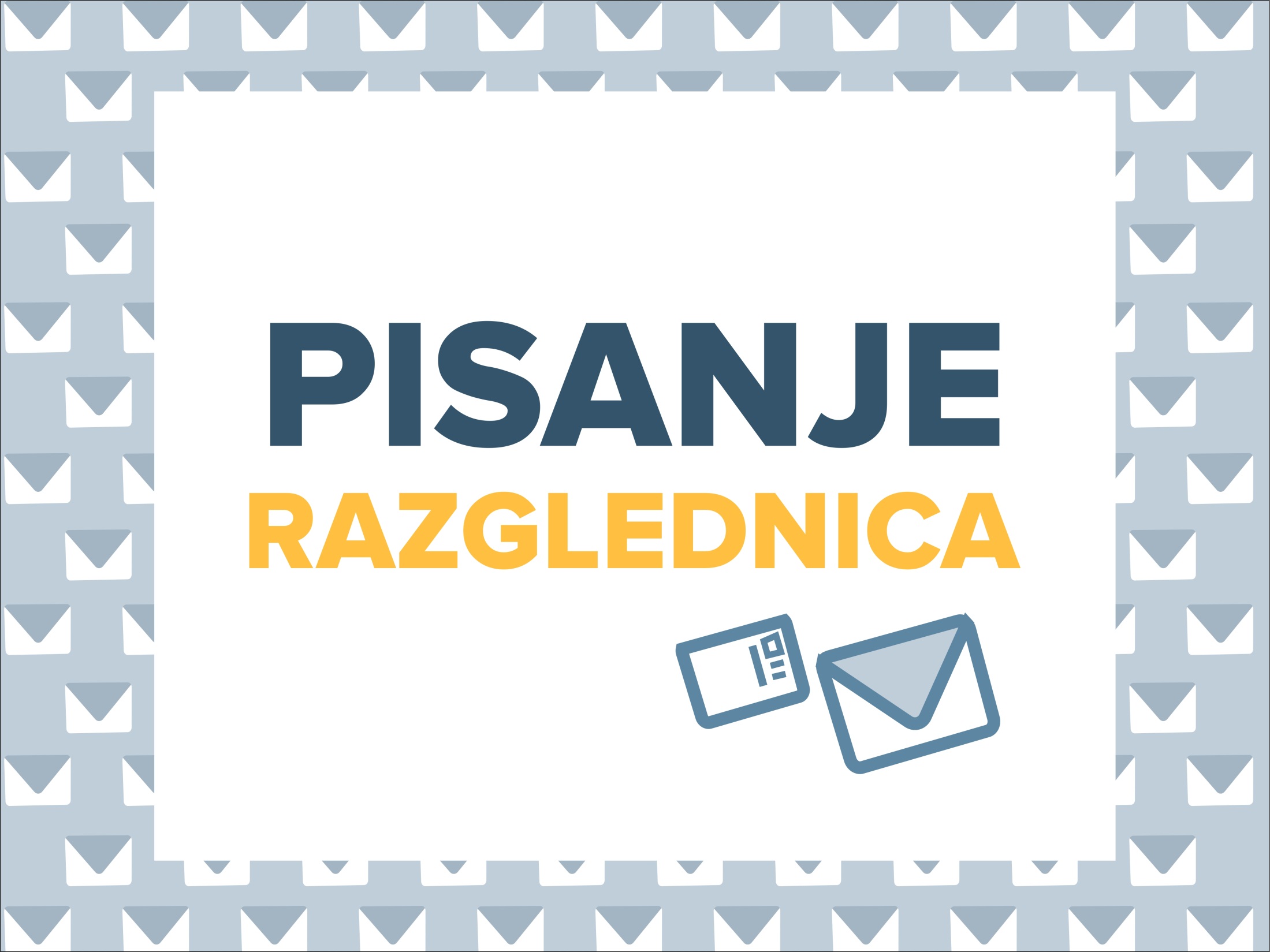 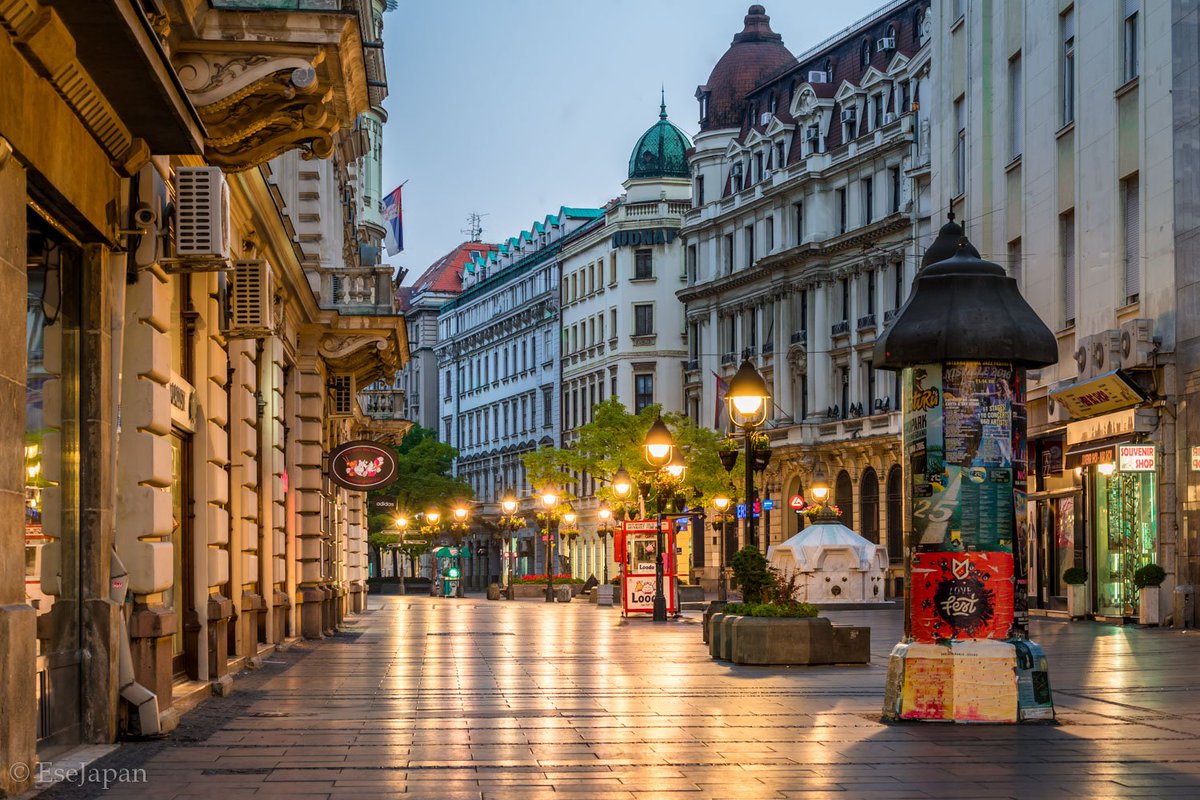 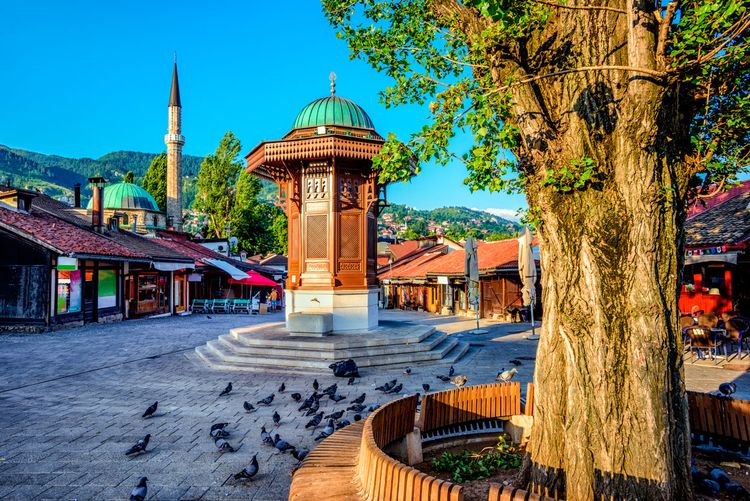 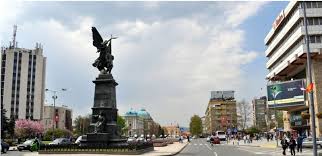 Šta je razglednica?
Razglednica je ilustrovana dopisna karta. 

To je slika, fotografija ili crtež štampan na kartonu.

Razglednicom šaljemo pozdrave i selame sa putovanja.
 
Sadržaj razglednice mora biti kratak, jasan i čitko ispisan. 

Tekst u razglednicama pokazuje našu kulturu i pismenost.
Poleđina razglednice
Na poleđini razglednice se nalazi prostor za pisanje. 
U tom formatu pišemo sljedeće: 
- odakle pišeš
šta radiš
želja da su oni koji primaju dobro
pozdrav
vaše ime

Na poleđini razglednice nalazi se i mjesto za pisanje adrese.
Adresu su obuhvaćeni podaci kako bi razglednica stigla onome kome je namjenjena.
 
Ti podaci su: 

Ime i prezime osobe kojoj upućjemo razglednicu. 
     Ispred imena uvjek ide titula. 

2. Ulica i broj. 

3. Poštanski broj i mjesto države u koju    
    šaljemo razglednicu.